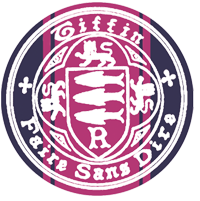 P1 Chapter 10 :: Trigonometric Identities & Equations
jfrost@tiffin.kingston.sch.uk
www.drfrostmaths.com@DrFrostMaths
Last modified: 21st September 2018
Although you will always have a calculator, you need to know how to derive these.
All you need to remember: 
! Draw half a unit square and half an equilateral triangle of side 2.
?
?
The Unit Circle and Trigonometry
Angles are always measured anticlockwise.(Further Mathematicians will encounter the same when they get to Complex Numbers)
Mini-Exercise
0
1
0
The Unit Circle and Trigonometry
Note: The textbook uses something called ‘CAST diagrams’. I will not be using them in these slides, but you may wish to look at these technique as an alternative approach to various problems in the chapter.
A Few Trigonometric Angle Laws
The following are all easily derivable using a quick sketch of a trigonometric graph, and are merely a convenience so you don’t always have to draw out a graph every time.
You are highly encouraged to memorise these so that you can do exam questions faster.
We saw this in the previous chapter when covering the ‘ambiguous case’ when using the sine rule.
1
2
3
Remember from the previous chapter that “cosine” by definition is the sine of the “complementary” angle.
This was/is never covered in the textbook but caught everyone by surprise when it came up in a C3 exam.
4
Solving Trigonometric Equations
Remember those trigonometric angle laws (on the right) earlier this chapter? They’re about to become super useful!
Slightly Harder One…
Test Your Understanding
Harder Equations
STEP 2: Immediately after applying an inverse trig function (and BEFORE dividing by 3!), find all solutions up to the end of the interval.
STEP 3: Then do final manipulation to each value.
Further Example
Test Your Understanding
Edexcel C2 Jan 2013 Q4
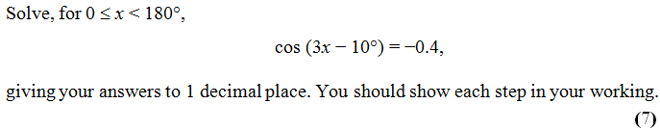 Quadratics in sin/cos/tan
Trigonometric Identities
Let’s say we have a right angled triangle with hypotenuse of 1
1
Pythagoras gives you...
2
Application of identities #1: Proofs
More Examples
Edexcel C2 June 2012 Paper 1 Q16
Tip #2: In any addition/subtraction involving at least one fraction (with trig functions), always combine algebraically into one.
Test Your Understanding
AQA IGCSE Further Maths Worksheet
More Examples of Quadratics
Further Example
Test Your Understanding
Edexcel C2 Jan 2010 Q2
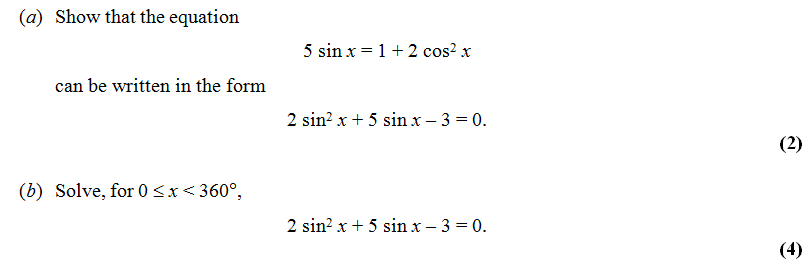